На минуту в землю вросРазноцветный чудо-мостЧудо-мастер смастерилМост высокий без перил.
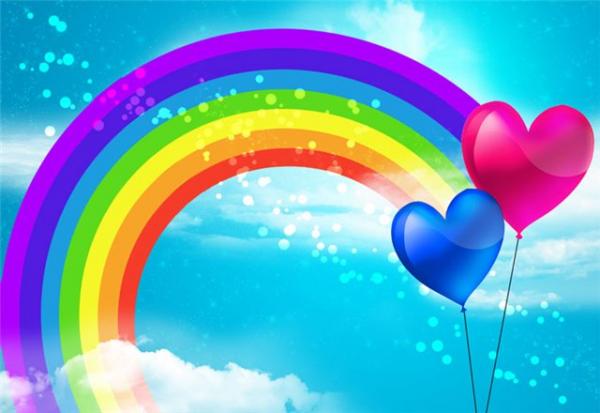 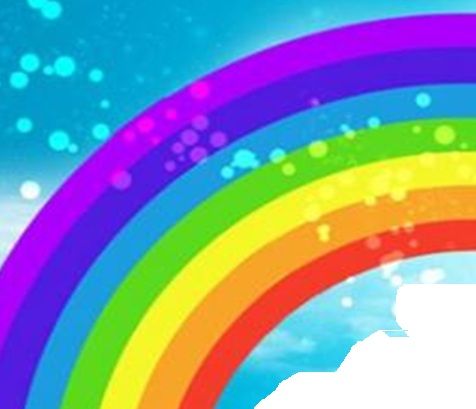 обществу
радость
дарить
улыбку
желание
благородство
единство
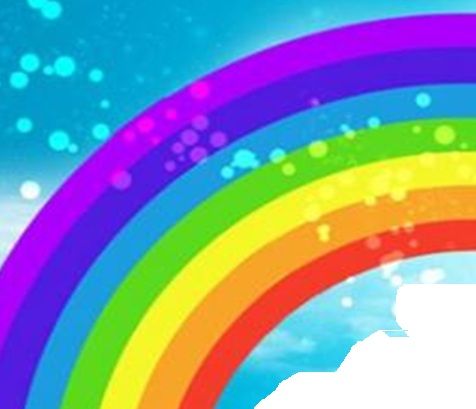 о
д
р
у
ж
б
е
Что такое дружба? Каждый знает.Может быть, и спрашивать смешно.Ну а всё же, что обозначаетЭто слово? Значит что оно?
Дружба – это …
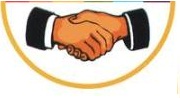 духовная 
близость
Общность
интересов
любовь
дружба
верность
доверие
Прочные  отношения
Взаимная
поддержка
Душевная
привязанность
Утешение
В горе
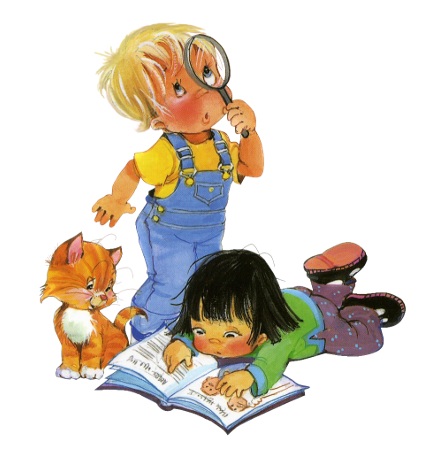 Нужна ли дружба?
Кого можно назвать настоящим другом?
Как ты думаешь, для чего человеку нужен настоящий друг?
Должен ли друг всегда делать то, что хочешь делать ты?
На твой взгляд, легко ли быть настоящим другом?
Может ли быть много друзей?
человек, близкий вам по роду занятий, деятельности, по условиям жизни.
друг
человек, с которым у вас сложились хорошие, простые, но не совсем близкие отношения.
товарищ
приятель
это человек, с которым вы общаетесь, которого вы знаете.
человек, близкий вам по духу, по убеждениям, на которого можно во всем положиться.
знакомый
Правила дружбы
Если друг рассказал тебе что-то по секрету, нужно этот секрет хранить.
Поддержи друга, если у него неприятности. Порадуйся вместе с ним его успехам. 
    Не завидуй другу!
Если ты поссорился с другом, постарайся понять, 
     в чём твоя вина. Извинись, если невзначай обидишь друга, и предложи ему помириться.
Никогда не сплетничай о своих друзьях. Старайся замечать прежде всего хорошее в человеке. 
    О достоинствах своего друга расскажи каждому.
Дерево дружбы
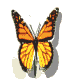 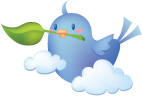 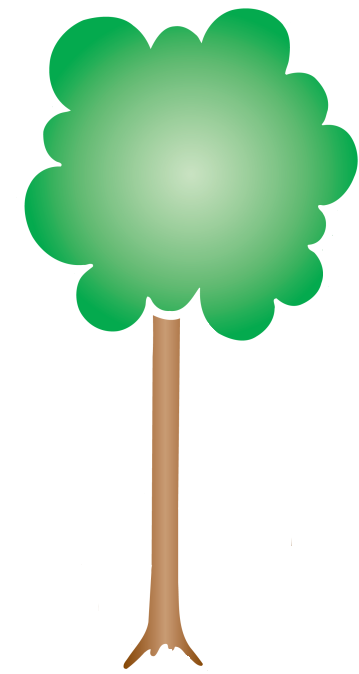 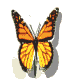 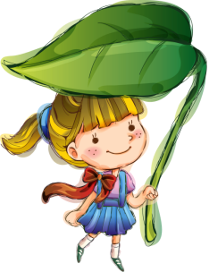